Figure 9.1  Energy flow and chemical recycling in ecosystems
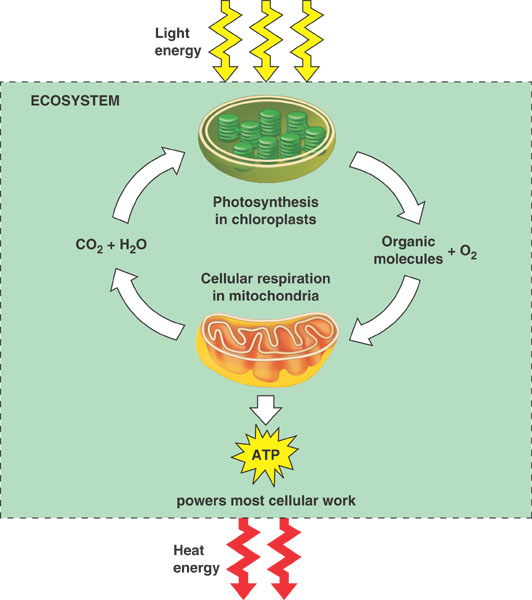 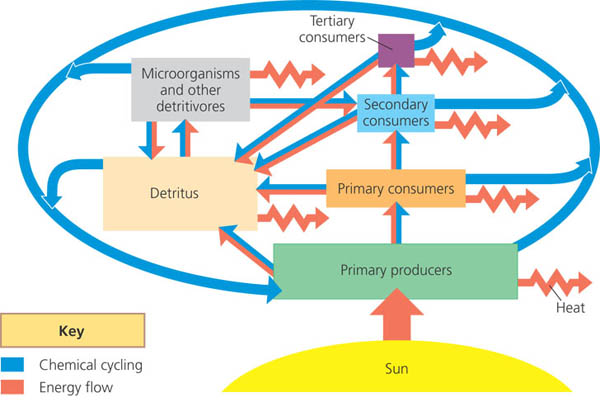 How are these images related to each other?
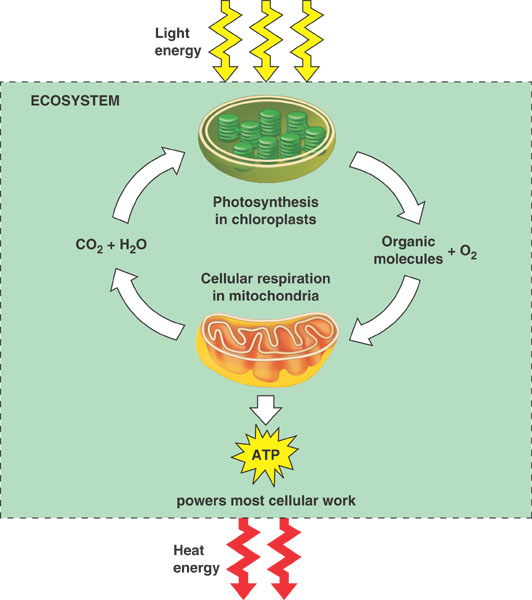 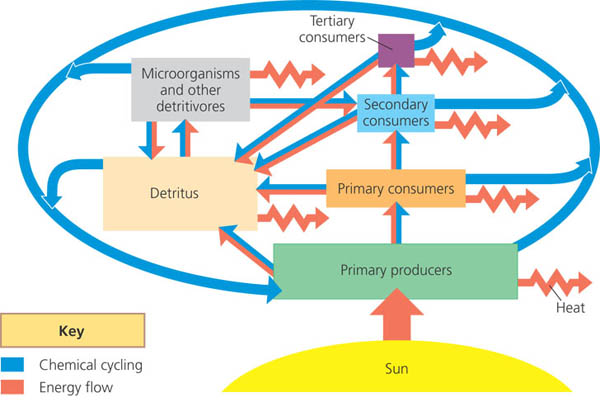 Productivity
-What is productivity?
-How can productivity be measured?
-Can we differentiate between the productivity of the producers vs. consumers?
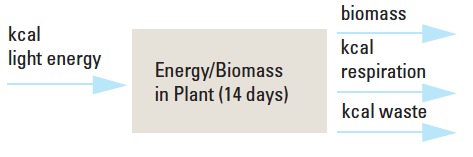 Gross Primary Productivity
gross primary production (GPP)- The total energy assimilated by producers. 
net primary production (NPP)- The gross primary production of an ecosystem minus the energy used by the producers for respiration (energy per unit area per unit time (J/m2/yr) biomass (weight) of vegetation added to the ecosystem per unit area per unit time (g/m2/yr). 

NPP = GPP - R
NPP for Different Biomes
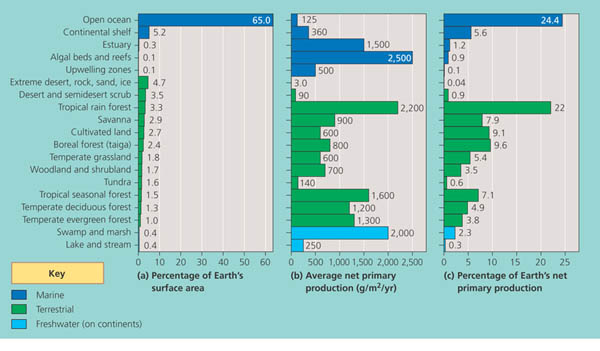 Regional annual NPP for Earth.
Another way to measure
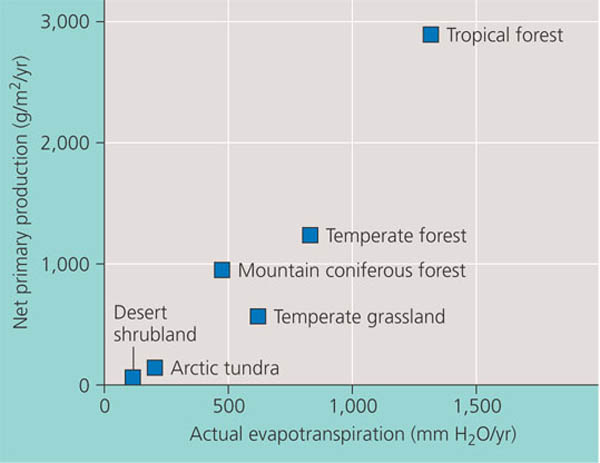 Limiting factors
What are some limiting factors for marine biomes?  Freshwater biomes?  Terrestrial biomes?
What is the limiting nutrient?
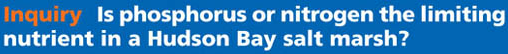 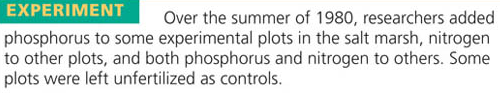 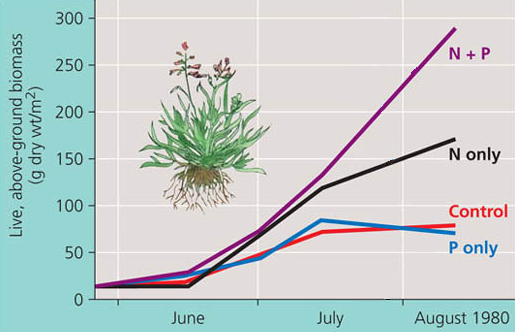 Secondary Productivity
Secondary productivity- amount of chemical energy in consumers’ food that is converted to their own new biomass during a given time period
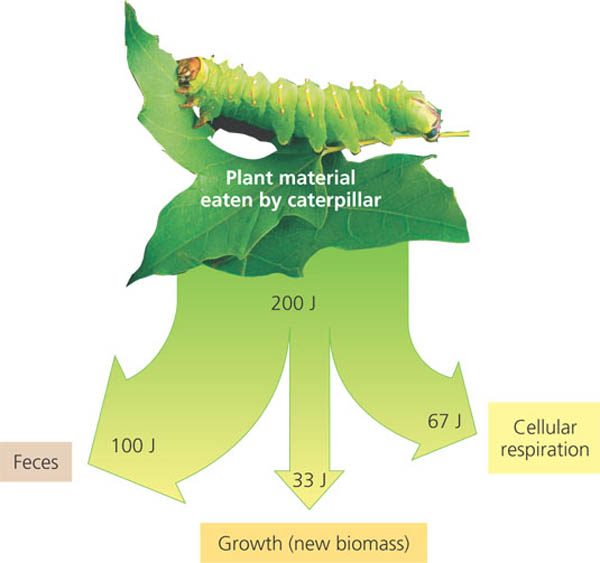 Trophic Efficiency
Trophic efficiency is the percentage of production transferred from one trophic level to the next. 
Trophic efficiencies usually range from 5% to 20%, depending on the type of ecosystem.  
In general when thinking about these, use the 10% rule.
Amount of energy transferred…
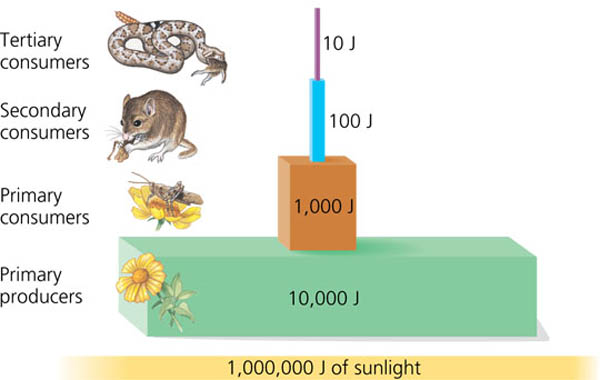 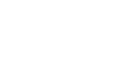 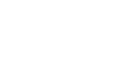 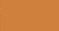 Explain these numbers…
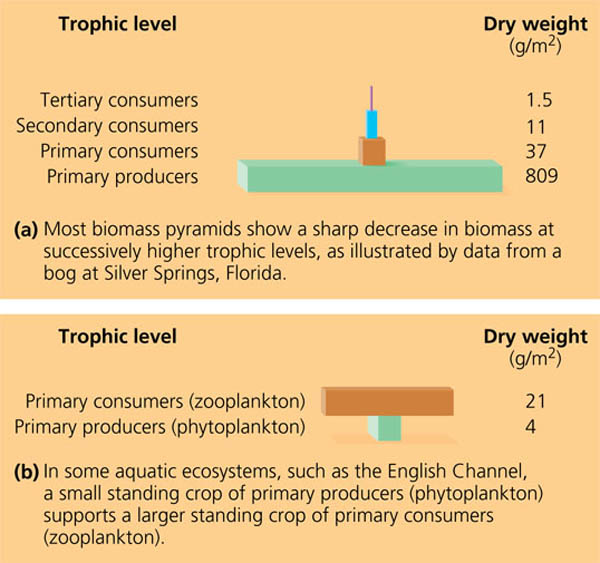 Because the phytoplankton continue to replace their biomass at such a rapid rate, they can support a biomass of zooplankton bigger than their own biomass. 
turnover time-The time required to replace the standing crop of a population or group of populations (for example, of phytoplankton), calculated as the ratio of standing crop biomass to production.
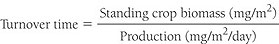 Practice AP Question
The reality…
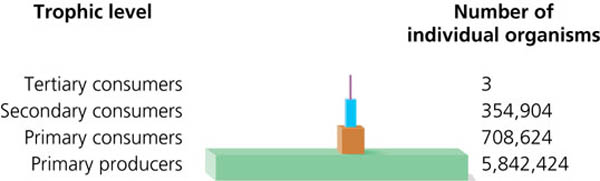 In a bluegrass field in Michigan 
So what does that mean for humans?
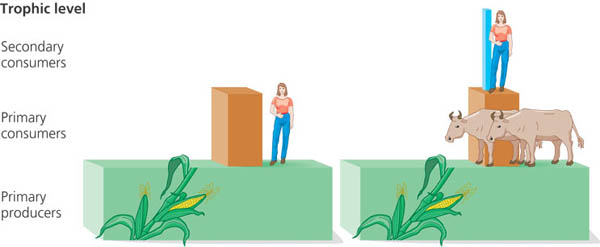